SPECIAL CONSIDERATIONS IN CARING FOR ADOLESCENTS, YOUNG ADULTS, AND WOMEN
Sarah M. Bagley, MD, MSc
April 26 , 2023
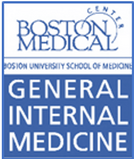 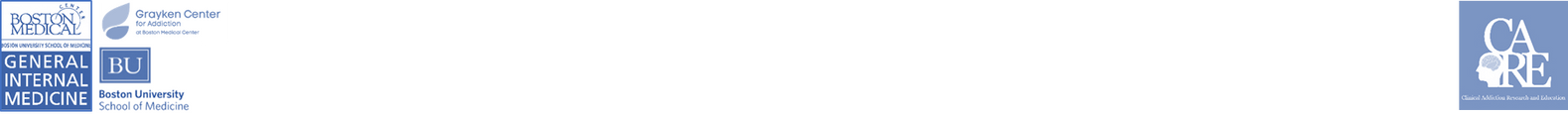 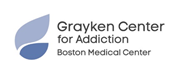 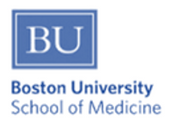 Why are we talking about this?
Substance use often begins in adolescence 

What happens in childhood/adolescence affects how our adult patients present care throughout their lives

Women, (including those who are pregnant and parenting) present unique opportunities and barriers to care
[Speaker Notes: We]
Language Matters: “hard to reach”
I am not hard to reach, people just generally don’t know how to reach me
Identity Formation
“They don't want their life to continue to be defined by their substance use, including if that means being defined by not using substances… I think the conversation isn't just about …people won't die … It's like people will be present for their lives again.”
Eitan (non-binary, 23)
Schoenberger (2022). JGIM.
Learning Objectives
Describe the current trends in adolescent and young adult substance use, overdose, and treatment 

Identify 2 opportunities and 2 barriers to provide evidence-based addiction care for adolescents and young adults

Discuss the different considerations of women who use drugs
1
2
3
[Speaker Notes: 2 minutes intro 
LO 1, 7 minutes= 4 slides
LO 2, 7 minutes= 5 slides
LO 3, 7 minutes= 4 slides
Summary slide 2 minutes 

25 minutes]
1
Describe the current trends in adolescent and young adult substance use, overdose,  and treatment
[Speaker Notes: Summarize the Weiss talk here 

Developmental considerations-- emphasize how the benefits of youth risk taking, we want to encourage it but want to optimize safety because the same qualities provide opportunities for critical growth and the potential for injury/harm]
Current Trends
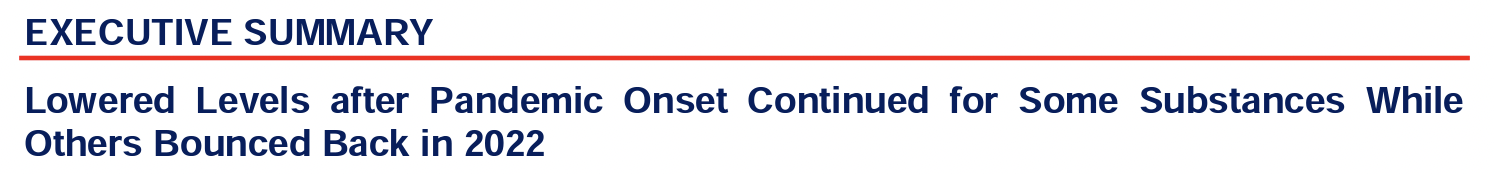 * Indicates a return to pre-pandemic levels
Monitoring the Future (2022). NIH: Advancing Addiction Science
[Speaker Notes: https://monitoringthefuture.org/results/publications/monographs/]
PAST YEAR ILLICIT DRUG USE
SUBSTANCE USE DISORDER (DSM-5 CRITERIA)
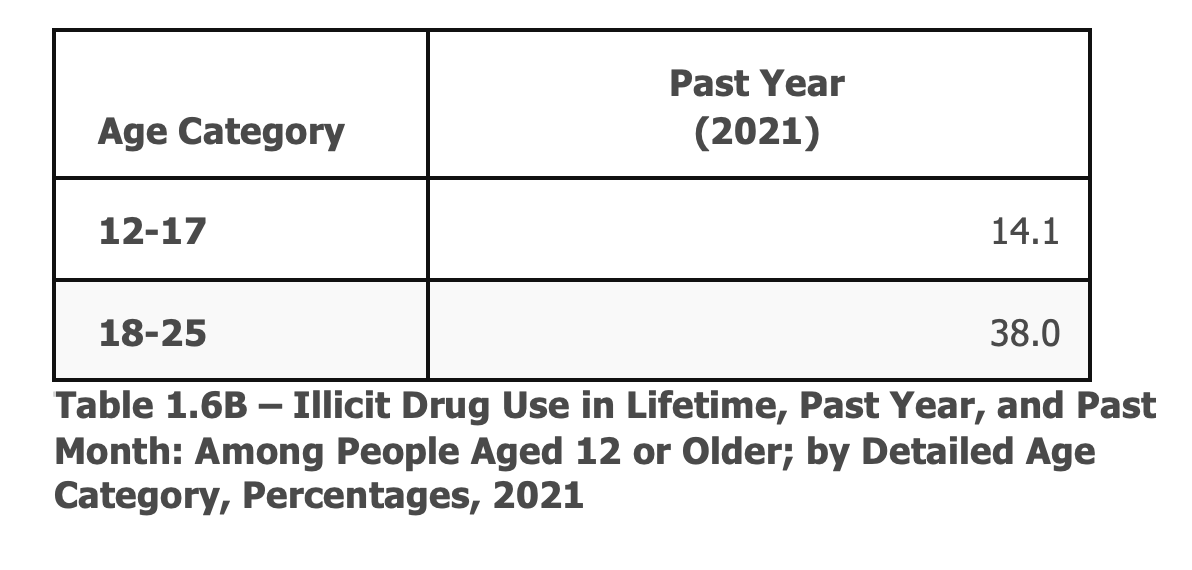 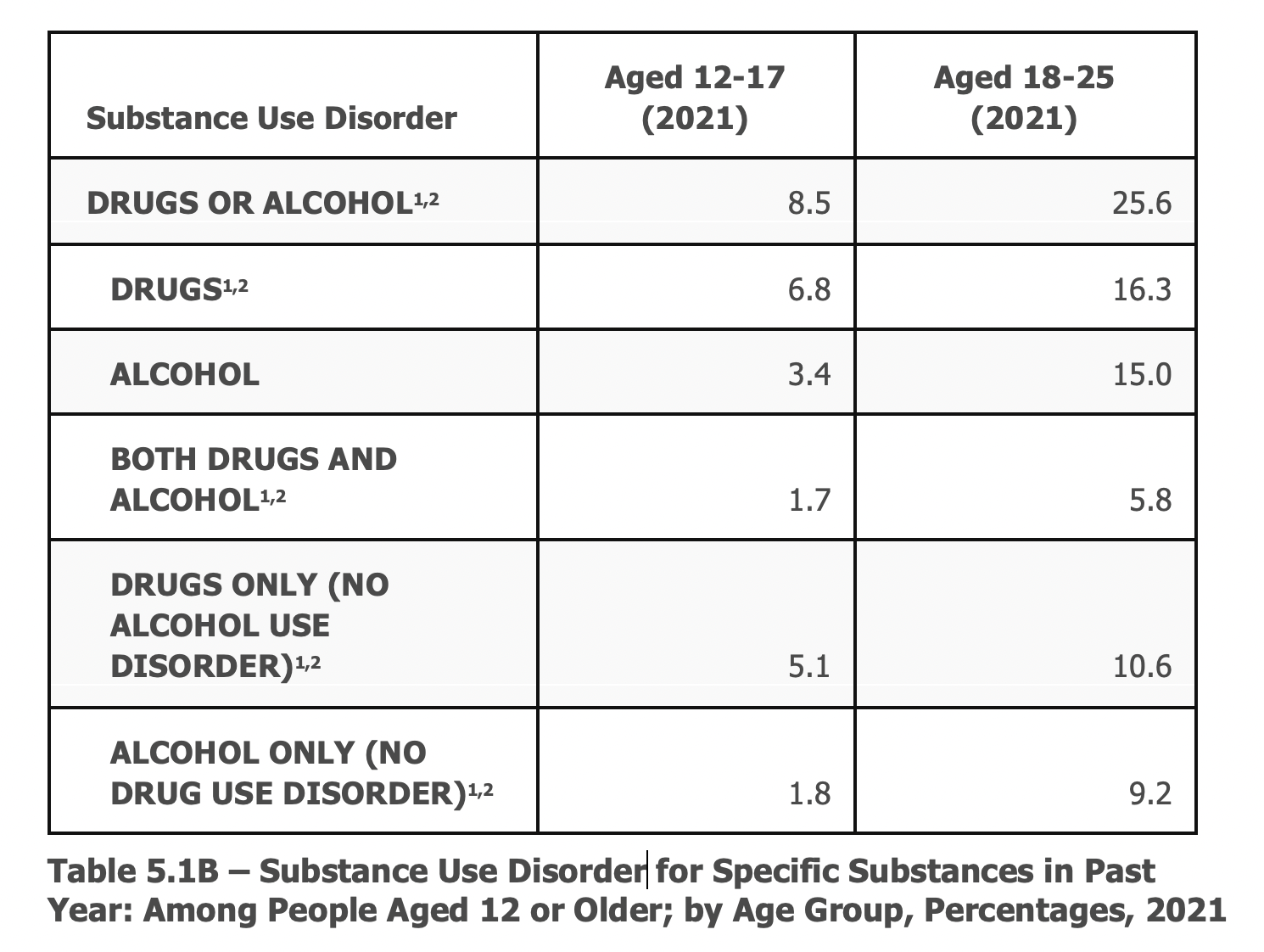 PAST YEAR ALCOHOL USE
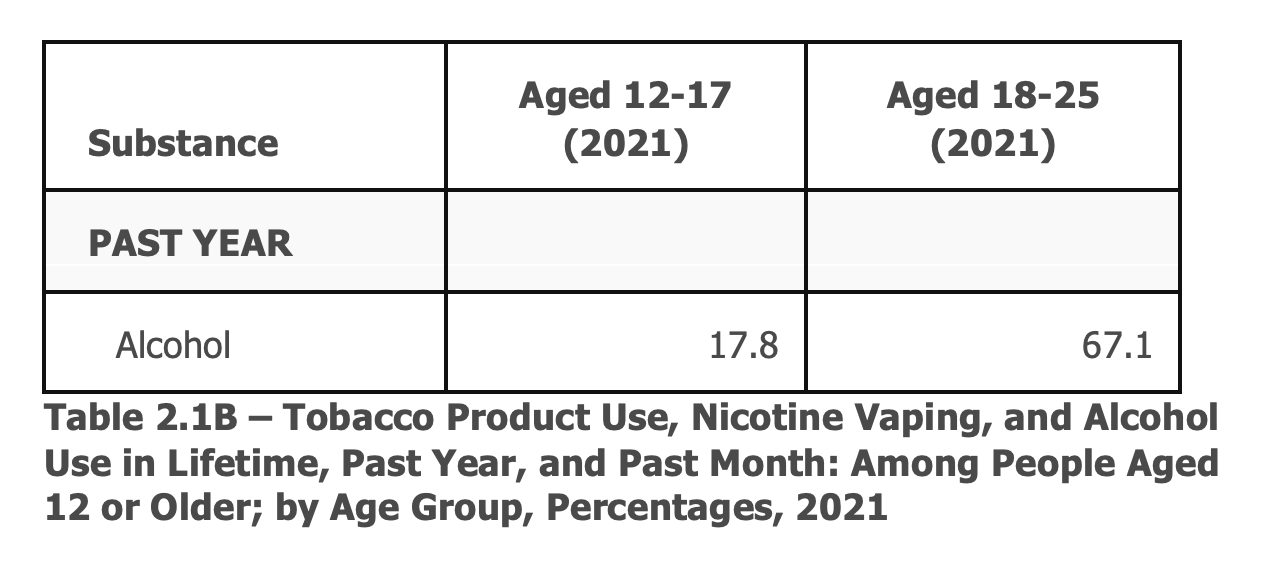 Tables and Data Adapted from the 2021 National Survey of Drug Use and Health (SAMHSA).
[Speaker Notes: Jeffrey showed a slide the other day with a triangle and the tip was people who are using alcohol/drugs with more severe use, this is another way to think about it

For youth this, is important because any exposure to alcohol or drugs is potentially harmful, so talking about treatment is really important (and we will talk about it), discussions about minimizing the harms of drug or alcohol use with youth is also really important]
Overdose a leading cause of pediatric mortality
JE Goldstick et al. N Engl J Med 2022;386:1955-1956.
Overdose deaths significantly increasing among adolescents
Friedman J et al. (2022). .JAMA.
Stimulant-involved deaths increasing among youth
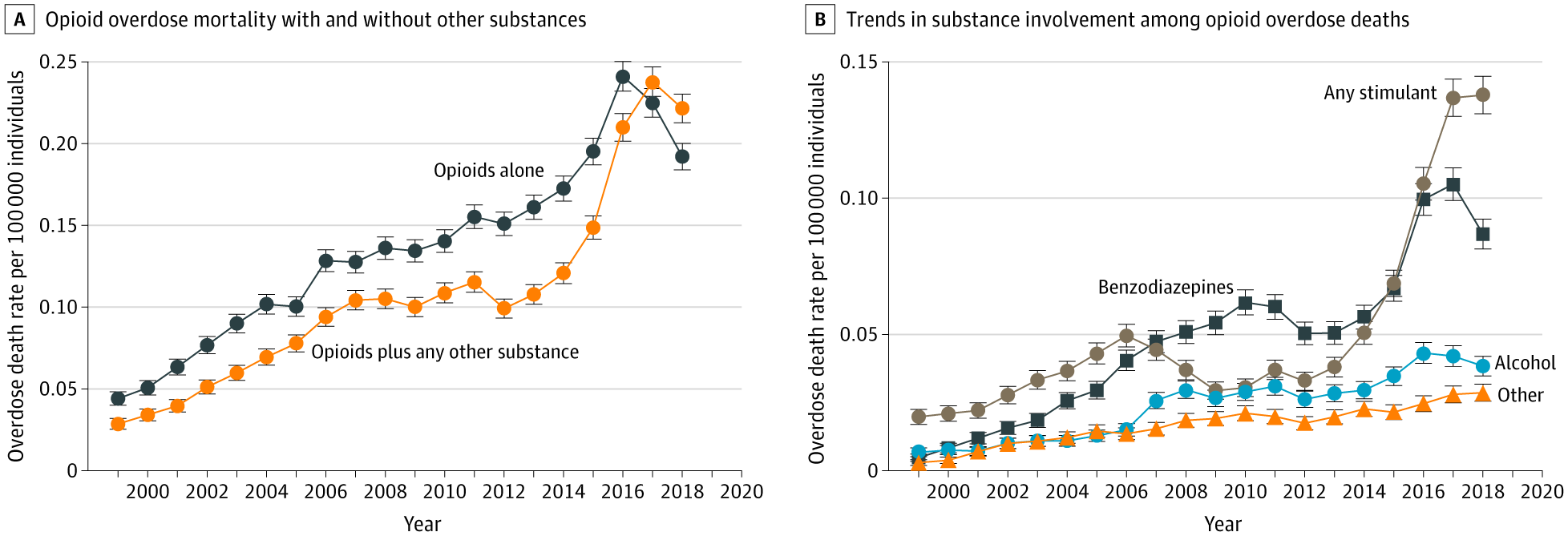 Lim et al., 2020 JAMA Pediatr.
Years of Life Lost to the Overdose Crisis
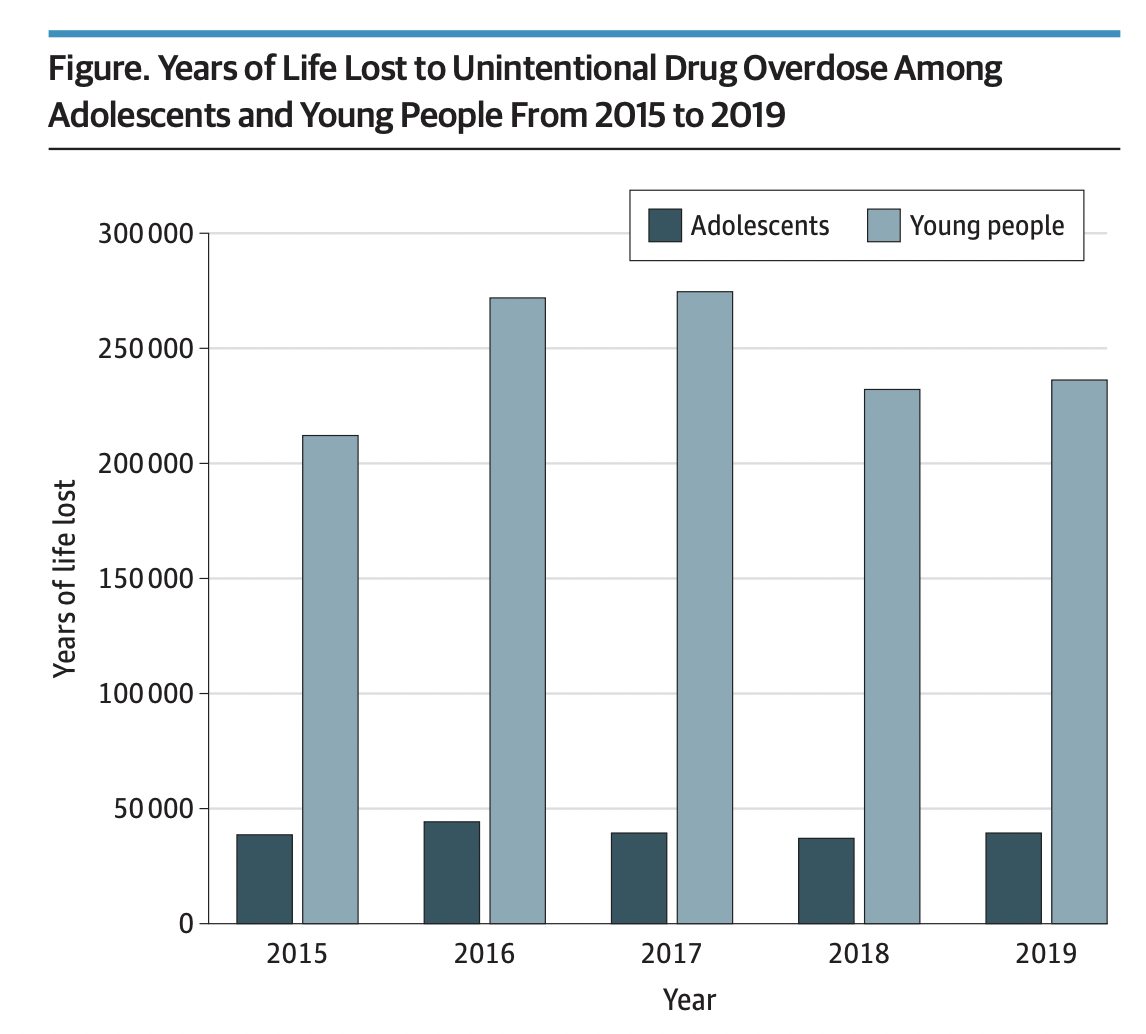 ~200,000 YLL among adolescents (10 - 19 years of age)  

~1.25 million YLL among young people (10 - 24 years of age)

Male adolescents and young people accounted for more YLL than females
Hall et al. (2022). JAMA Peds.
CDC MMWR December 2022
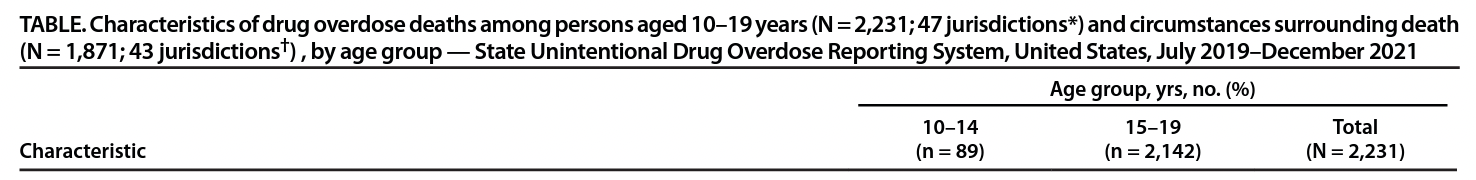 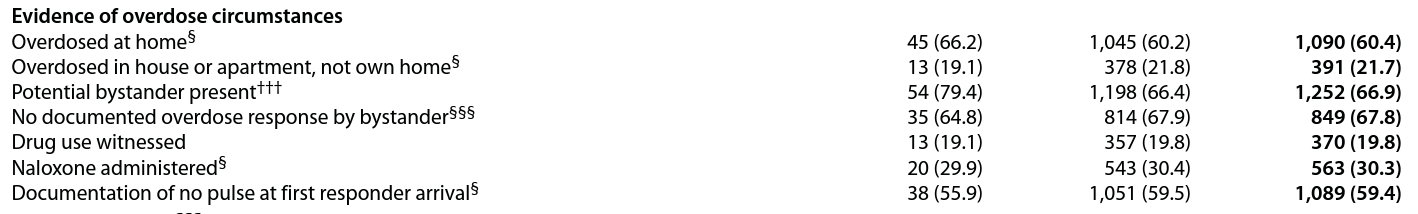 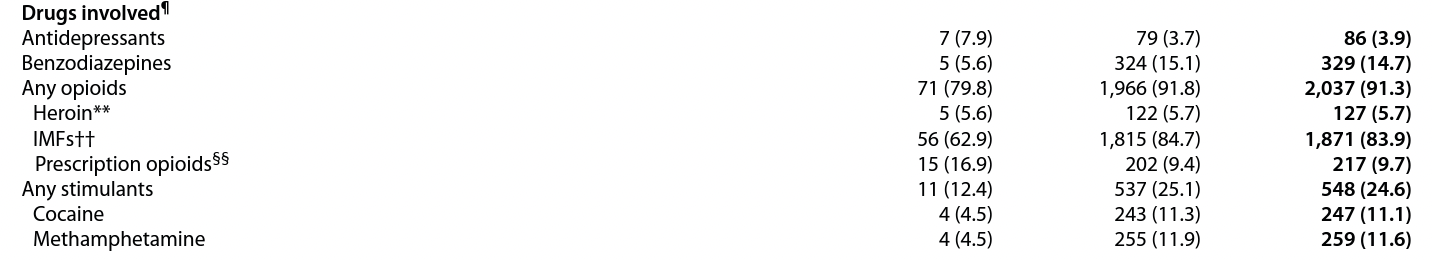 Tanz, et al. (2022) MMWR: Centers for Disease Control and Prevention.
[Speaker Notes: https://www.cdc.gov/mmwr/volumes/71/wr/mm7150a2.htm]
Identify 2 opportunities and 2 barriers to provide evidence-based substance care for adolescents and young adults
2
Case
A teen is referred for ongoing opioid use disorder treatment with buprenorphine

History of more than 10 overdoses 

Has never been offered medication treatment before this year
Youth responsive care
Engagement is key

Medications are effective

Language and stigma matter 

Families can be allies

Harm reduction principles still apply!
Screening, Brief Intervention and Referral to Treatment (SBIRT)
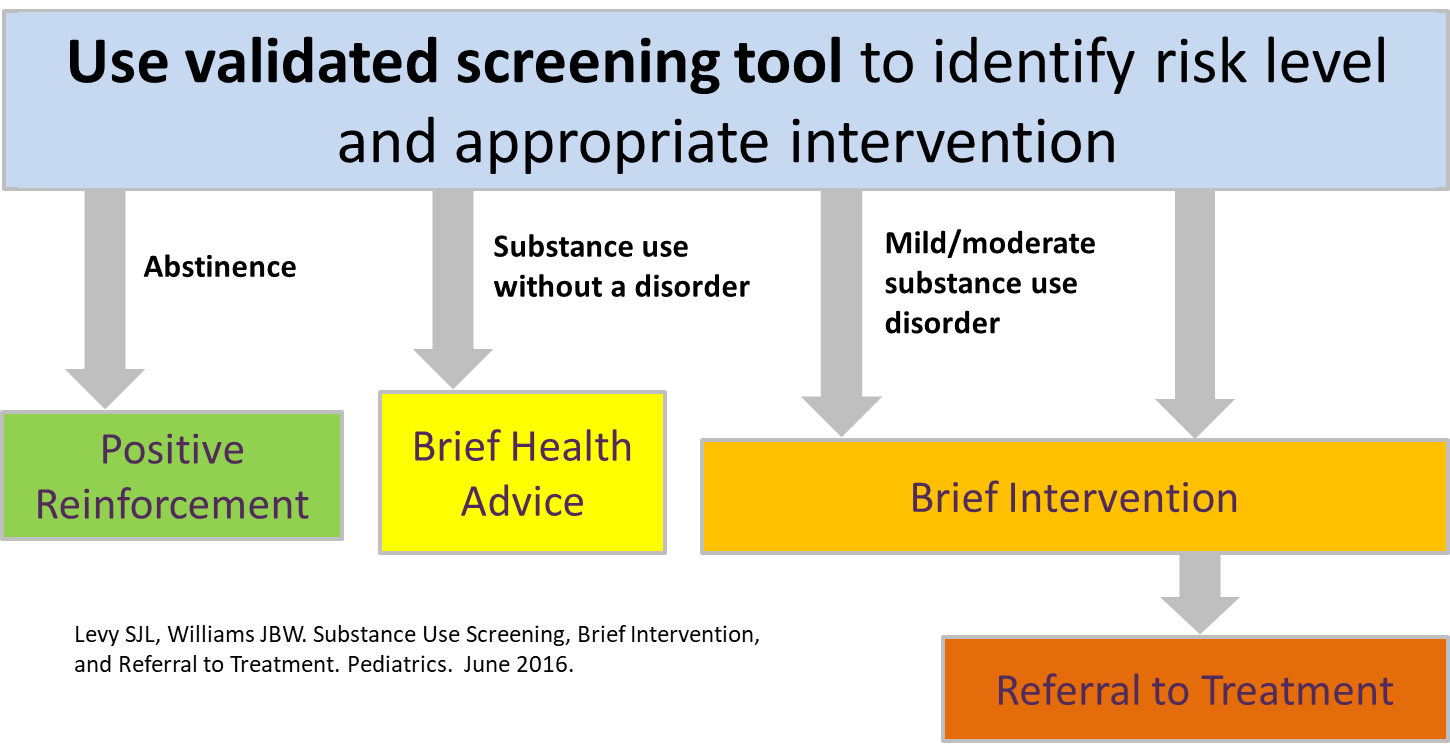 Validated Screening Tools
BSTAD: Brief Screener for Tobacco, Alcohol, and other Drugs (Kelly S, 2014)
S2BI: Screening to Brief Intervention (Levy, 2014)
Medications for Opioid Use Disorder
Slide courtesy of Jessica Calihan, MD MS
[Speaker Notes: Can make a slide for each use disorder if that is easier]
What’s the evidence for medication treatment for opioid use disorder?
Improved retention in care (clinical trials and observational data)

Decreased opioid positive urine drug tests (clinical trials)

Improved mortality (observational data)

BUT youth have poorer retention!
Woody et al., (2008) JAMA
Marsch et al. (2016) Addiction
Fishman et al. (2010) Addiction
Matson et al., (2014) J Addict Med
Treatment Access to MOUD
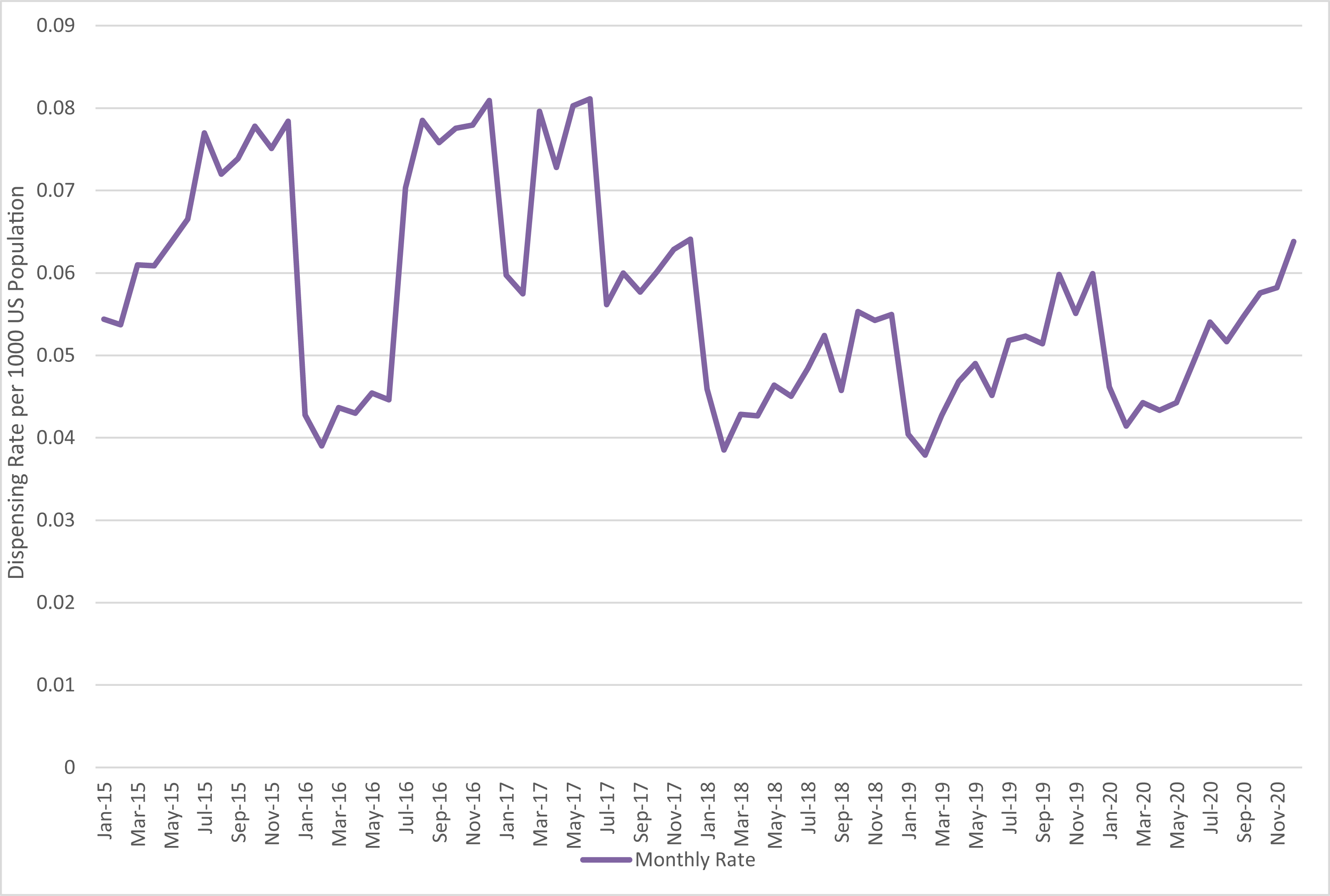 “Efforts to expand access to MOUD for adolescents could include improving training in opioid use disorder treatment of pediatricians…”
Buprenorphine prescription dispensing rates to youth aged 0 to 19 years, 2015 to 2020. Buprenorphine dispensing rates to youth varied over the calendar year. Average dispensing rates to youth declined from 2015 to 2020. Data source: IQVIA NPA data (2015–2020).
Terranella, Guy, & Mikosz (2023)
[Speaker Notes: https://publications.aap.org/pediatrics/article-abstract/151/2/e2022058755/190503/Buprenorphine-Dispensing-Among-Youth-Aged-19-Years?autologincheck=redirected
https://jamanetwork.com/journals/jamapediatrics/fullarticle/2751327]
Racial Inequities of Medication Receipt
Black youth 42% less likely to receive medication
Hispanic youth 17% less likely to receive medication
Hadland SE, et al. (2017) JAMA Pediatr
[Speaker Notes: Scott- here I think that you can add that there are data highlighting that black youth are less likely to use MJ than white youth but more likely to be justice involved/arrested for their use: https://www.ncbi.nlm.nih.gov/pmc/articles/PMC3477985/
Long history of racism built into addressing SU that likely contributes to mistrust of health care and treatment]
Medications for Alcohol Use Disorder
Slide courtesy of Jessica Calihan, MD MS
Kranzler & Soyka. (2018). JAMA.
[Speaker Notes: Can make a slide for each use disorder if that is easier]
Access to AUD treatment
14,194 youth with AUD with public insurance  

7 in 10 youth received AUD treatment, but only 2 in 100 received medications 

Younger age was associated with less treatment receipt and median time in treatment was longer with medication compared to behavioral treatment alone
Earlywine J et al, J Adol Health, in press
Medications for Cannabis Use Disorder
Gray et al. (2012). American Journal of Psychiatry.
Gray et al. (2017). Drug Alcohol Depend. 
Mason et al. (2012). Neuropsychopharmacology. 
Miranda et al. (2017). AddictionBiology. 
Bahji et al. (2021). Intern J of Drug Policy.
Medications with * indicate off-label use but present evidence to be clinically effective
Slide courtesy of Jessica Calihan, MD MS
Medications for Nicotine Use Disorder
Slide courtesy of Jessica Calihan, MD MS
Dawson et al. (2016). J Am Acad Child Adolesc Psychiatry.
[Speaker Notes: Can make a slide for each use disorder if that is easier]
Access to NUD treatment
Adolescent Medicaid Enrollees: 

“Such low treatment rates during a developmental period when adolescents and young adults are at increased risk of developing lifelong nicotine addiction likely represent a missed opportunity to address NUDs in this population.”
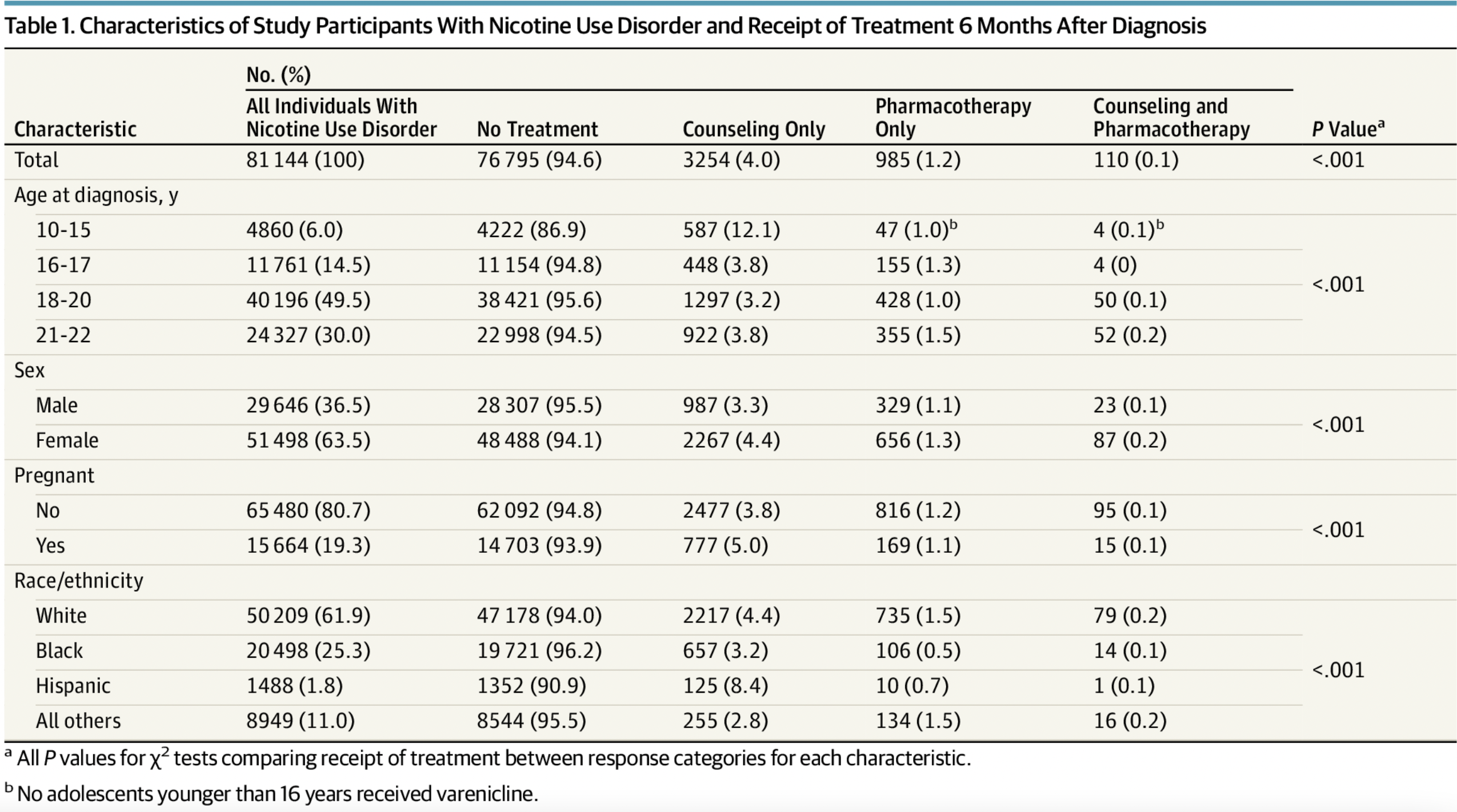 Chadi et al. (2019). JAMA Pediatr.
Treatment for SUDs– Behavioral Approaches
5. Adolescent Community Reinforcement Approach
3. Cognitive Behavioral Therapy
1. Motivational Interviewing
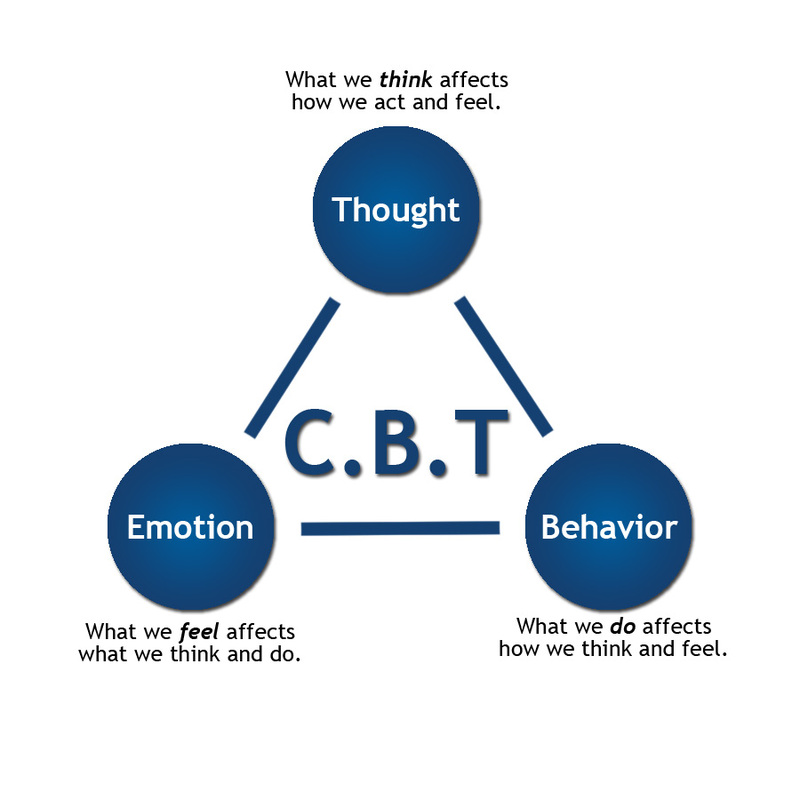 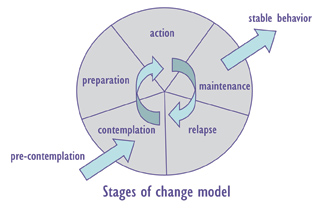 Shift Reinforcers:
Social
Recreational
Vocational
2. Dialectical Behavioral Therapy
4. Contingency Management
6. Family-Based Therapies
Family communication skills;
Parent-teen relationships
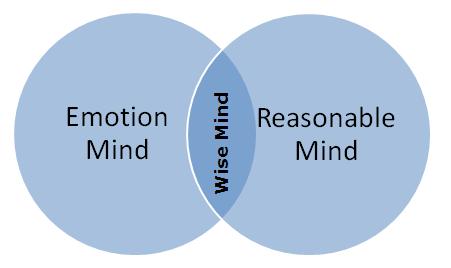 Consequence
Behavior
Conflict and negative interactions
Harm Reduction and Youth
“Underlying all of these strategies is the provision of compassionate care that validates adolescents’ experiences and motivations, is non-judgmental, assures them that they have value, and gives gratitude to them for trusting the HCP.”
Naloxone! 

HIV prevention and PrEP 

Clean syringes and supplies for injecting drugs, fentanyl test strips 

Abstinence may not be the goal for many AYA 

Safer sex supplies 

Protective behavioral trategies (plan to get home safe from places where substances used i.e. having a designated driver)
Winer, Yule, Hadland, & Bagley (2022). Annals of Medicine.
Family Involvement in the Care of Youth with an SUD
Treatment & Stigma
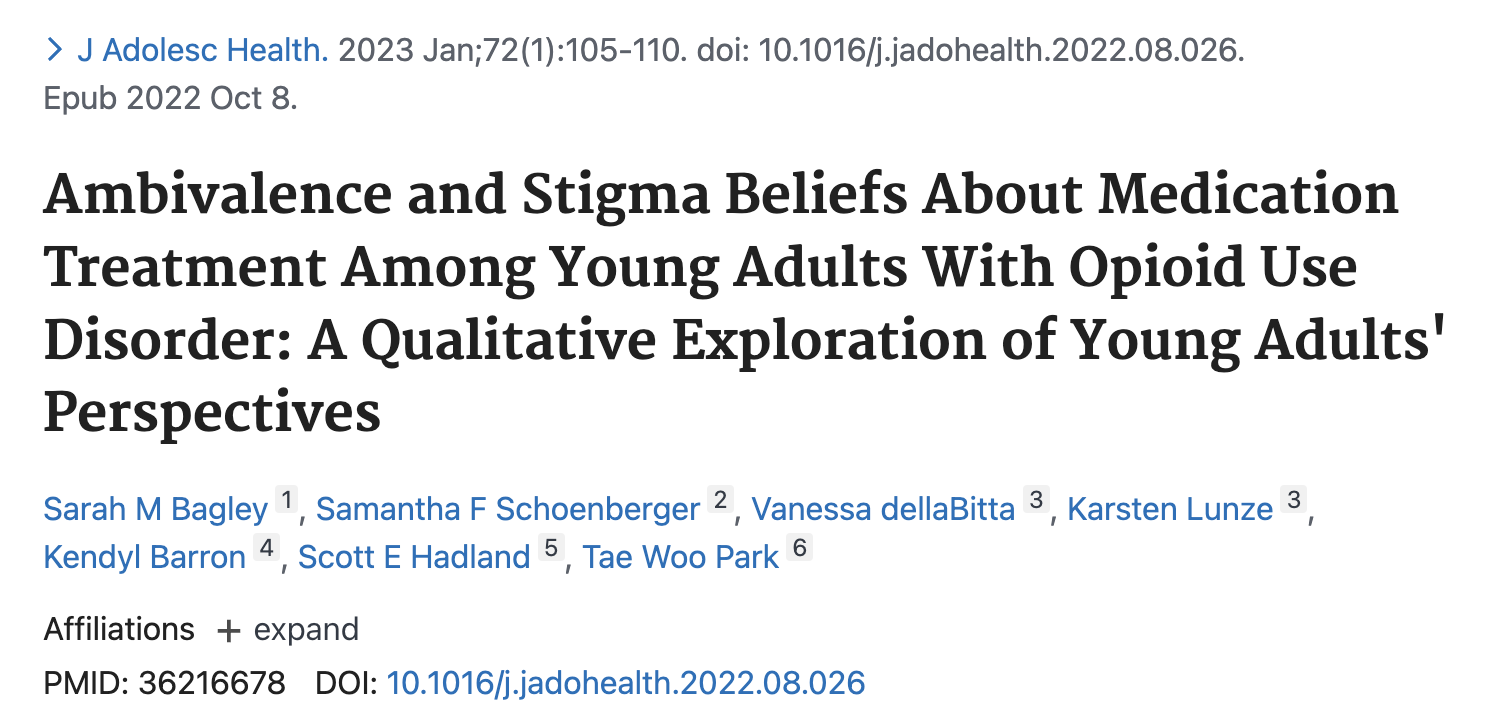 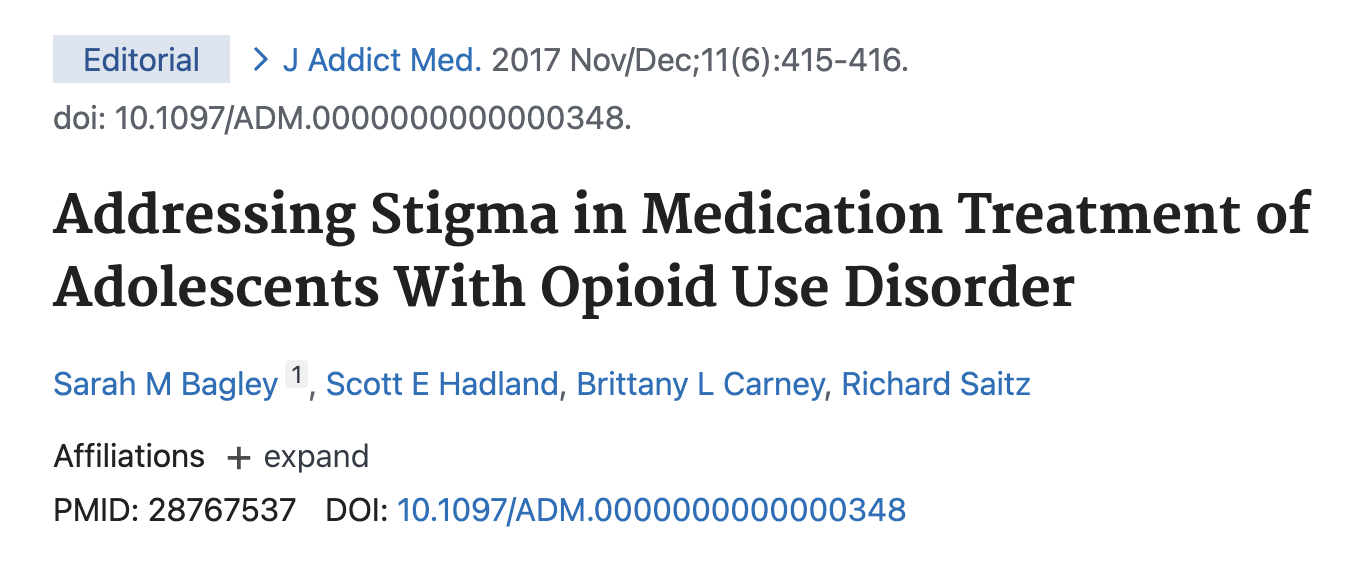 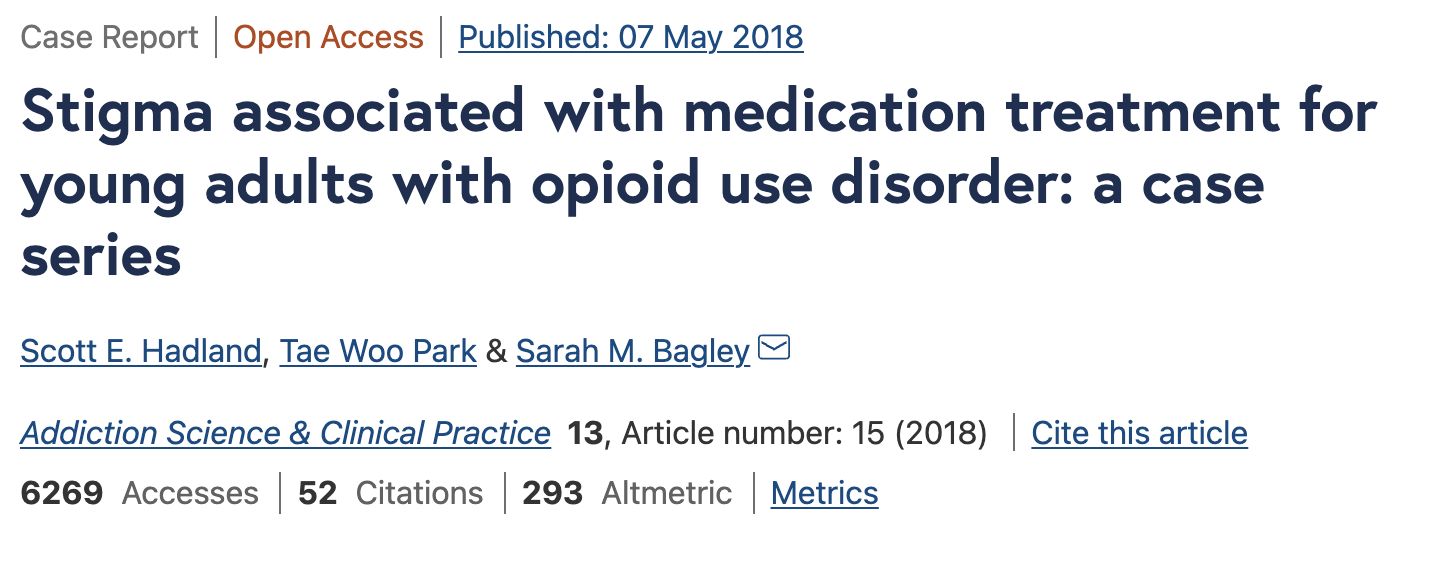 Youth Mental Health Crisis
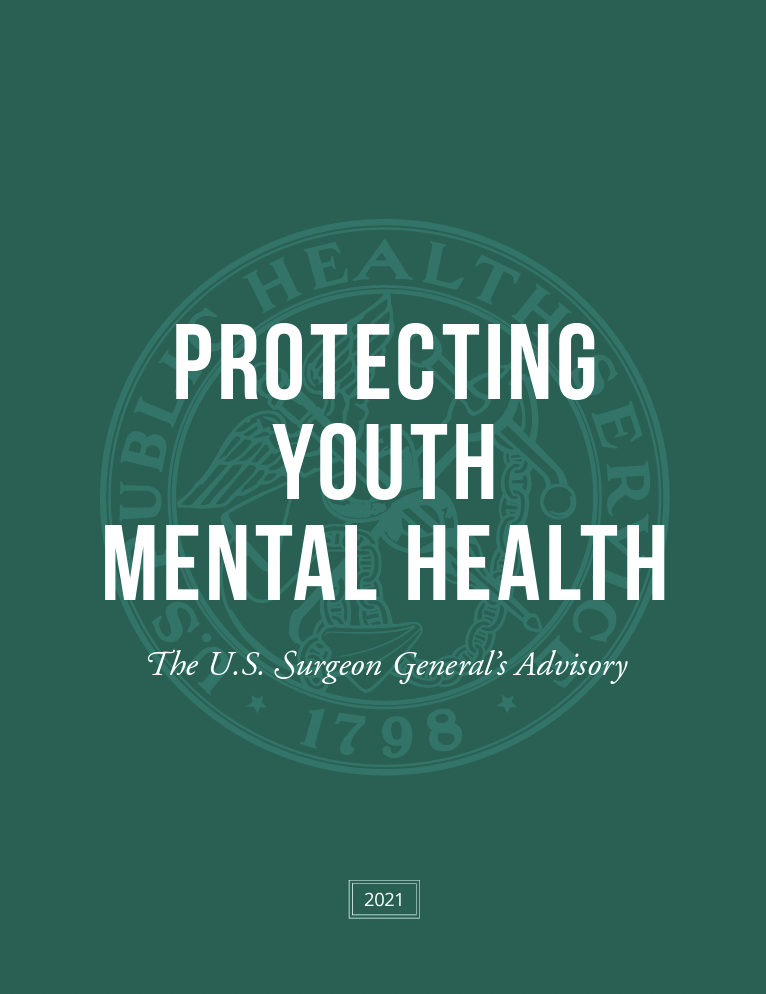 From 2009 – 2019

High school students reporting:
Persistent feelings of sadness or hopelessness increased by 40%
Seriously considering attempting suicide increased by 36%
Creating a plan for suicide increased by 44%

Between 2011 and 2015

Youth psychiatric visits to ED for depression, anxiety, and behavioral challenges increased by 28%

**Youth mental health crisis exacerbated by COVID-19 pandemic
Protecting Youth Mental Health: The U.S. Surgeon General’s Advisory (Dec. 2021)
Discuss the different considerations of women who use drugs
3
Defining gender
Gender refers to the socially constructed roles, behaviours, expressions and identities of girls, women, boys, men, and gender diverse people. It influences how people perceive themselves and each other, how they act and interact, and the distribution of power and resources in society. Gender identity is not confined to a binary (girl/woman, boy/man) nor is it static; it exists along a continuum and can change over time.
https://cihr-irsc.gc.ca/e/48642.html
Context: Why we do we care about gender in addiction?
Meyer et al. (2019). Drug Alcohol Depend. 
Keyes  et al. (2008). Drug Alcohol Depend.
Slide adapted from Miriam Harris
Impact on Substance Use Disorder
Women who use start using drugs/alcohol have higher rates of psychiatric comorbidities & trauma 
Women develop substance use disorders and health-related problems in less time (telescoping)
Women develop more severe SUDs
Women experience higher rates of harms from drug use
Injection related infections 
HIV  
HCV
McHugh et al. Clin Psychol Rev. 
Pinkham et al. (2008). Reprod Health Matters. 
El-Basse et al. (2015). J Acquir Immune Defic Syndr.
Slide courtesy of Miriam Harris
Inequities in Receipt of Treatment
Among 5247 women with an opioid use disorder in Massachusetts, Black non-Hispanic and Hispanic women had lower odds of receiving medication treatment
Black non-Hispanic and Hispanic women were also less likely to receive buprenorphine 
Although addiction touches everyone, our responses do not
Schiff et al. (2020). JAMA Open Network.
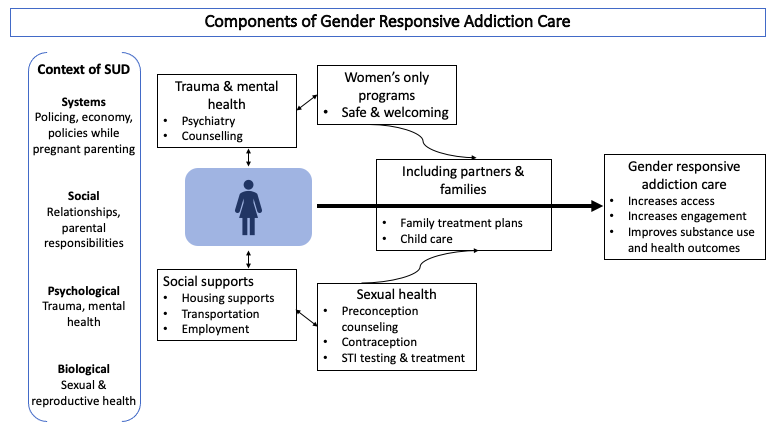 Slide courtesy of Miriam Harris
[Speaker Notes: Trauma and mental health: As discussed earlier, co-occurring mental health disorders and trauma is high among women with substance use disorders. Programs should offer trauma informed integrated treatment for co-occurring mental health disorders, including considering single-gender group therapy, which some women report offers a safer environment.66
 
Sexual health: If available, programs should offer comprehensive reproductive and sexual health care. In addition to routine screening for sexually transmitted infections, age-appropriate cervical cancer screening, assessing pregnancy timing goals, and providing appropriate counseling for contraception or preconception should be offered. Addressing the sexual and reproductive health needs of women increases engagement with addiction treatment.93
 
Social needs: Different clinical programs will have varying capacity to respond to social needs affecting women. However, having the capacity to refer to clinical and community supports such as housing services, life skills programs, and recovery management are necessary. Where possible providing child care, transportation and cell phones for those who need them can concretely increase access to care for women.94 
 
Women’s only programs: Women’s only treatment offers a safe environment that women may be more comfortable accessing. Programs unable to offer women’s only spaces all of the time could alternatively offer select women’s only groups, days, or times for treatment or harm reduction services.95 
 
Including partners and families: Data demonstrate the importance of including families and partners in treatment.96 Families can provide critical support for women outside of the clinical setting at home and in the community. When possible, this includes providing childcare services for parenting women.]
Criminalization of Pregnant People and Parents who Use Drugs
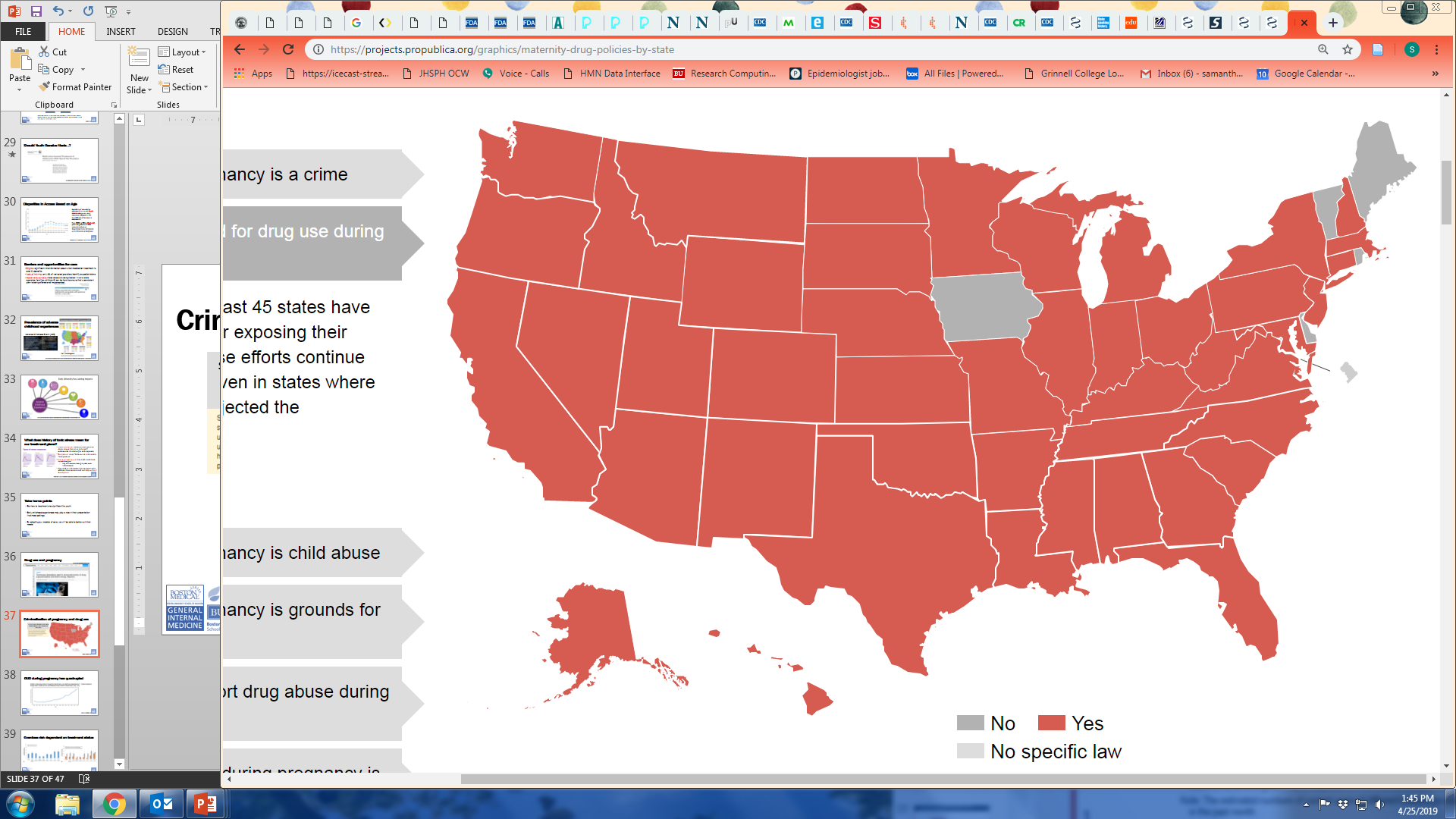 States where women have been prosecuted for drug use during pregnancy
Projects.propublica.org
Overdose Risk Dependent on Treatment Status
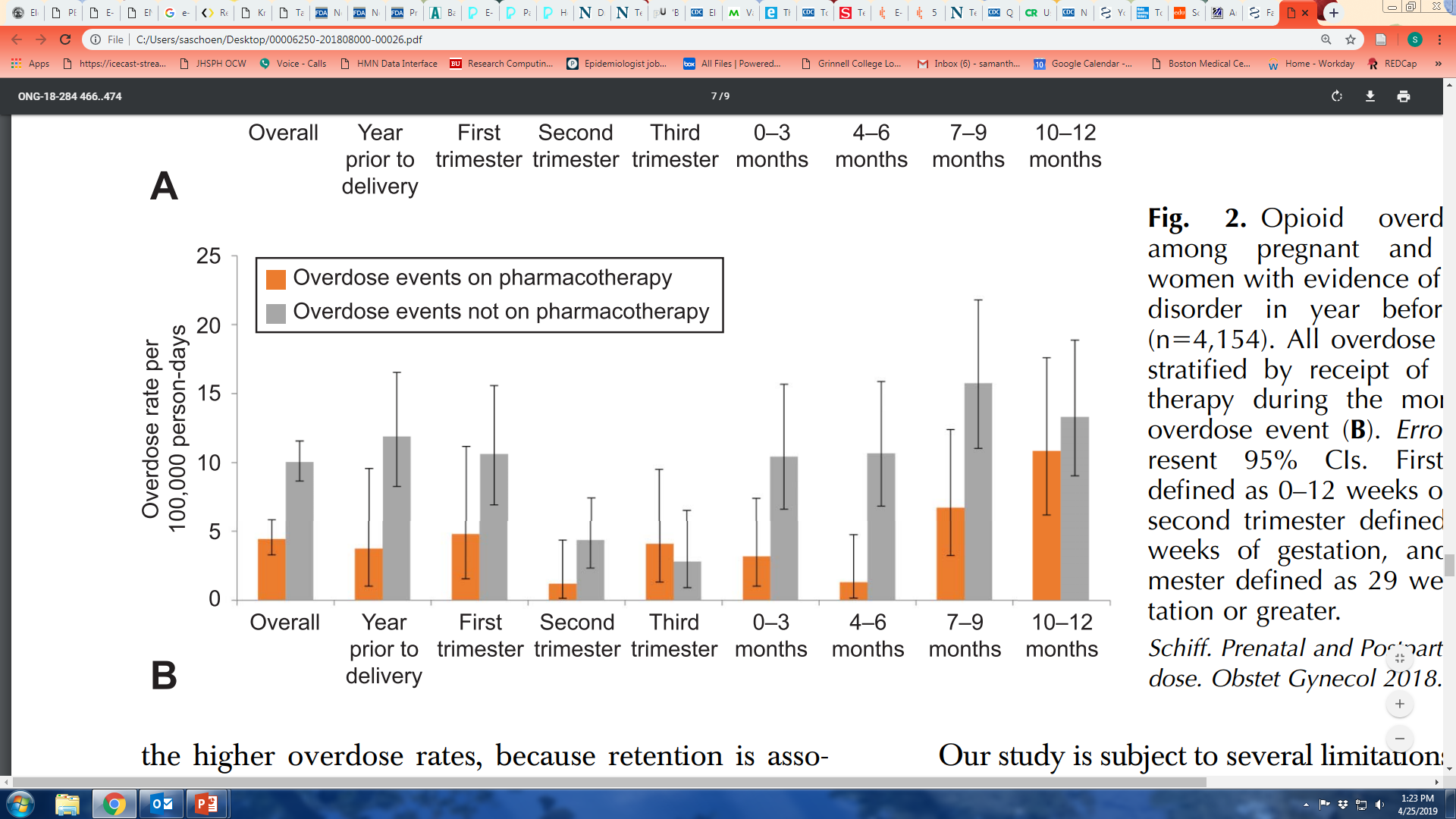 Schiff et al. (2018) Obstet Gynecol.
THANK YOU
Substance use disorder early in life matters
[Speaker Notes: Add summary of what Dan said on Monday]
Low Timely Receipt of Medication among Youth
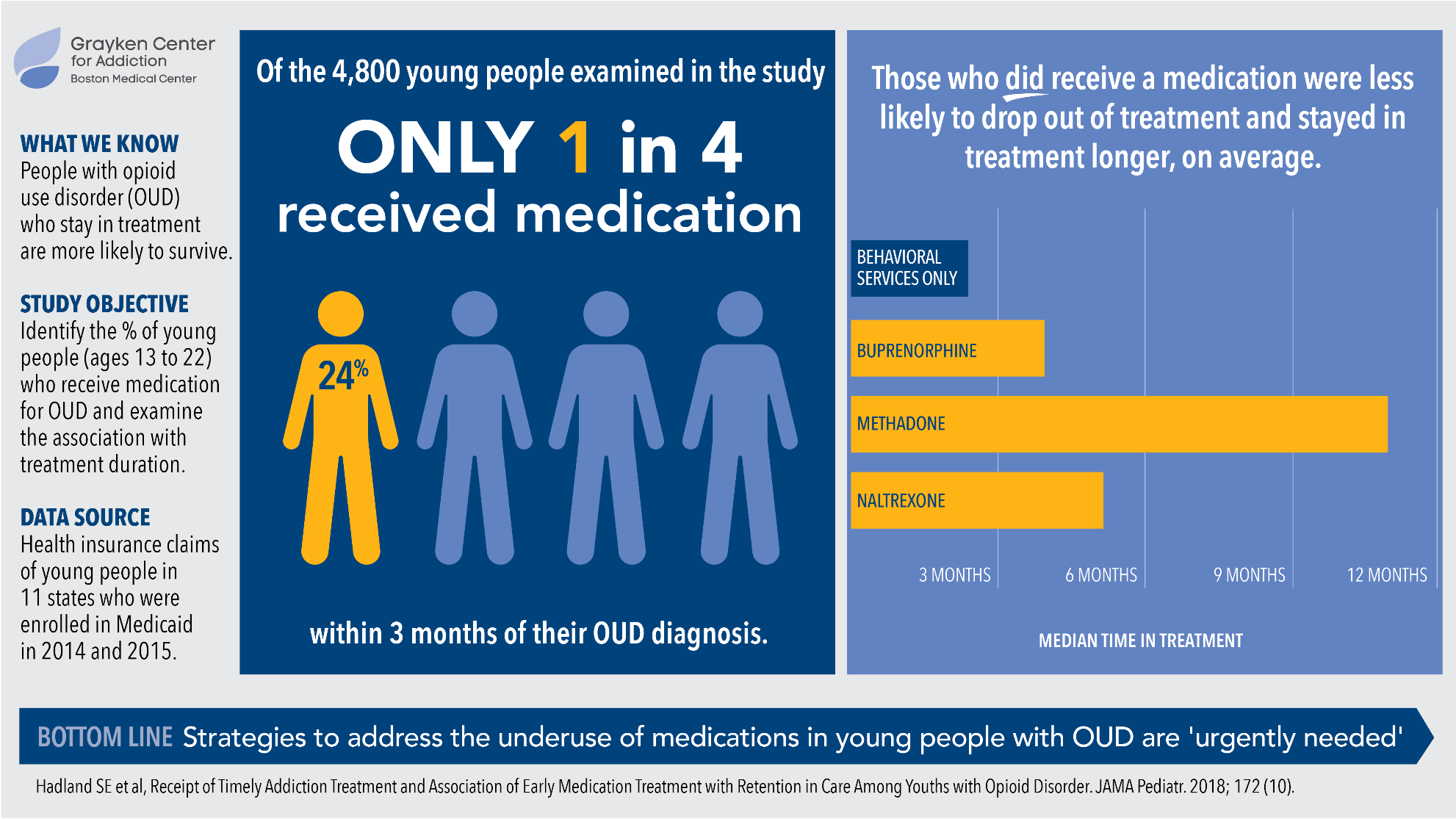 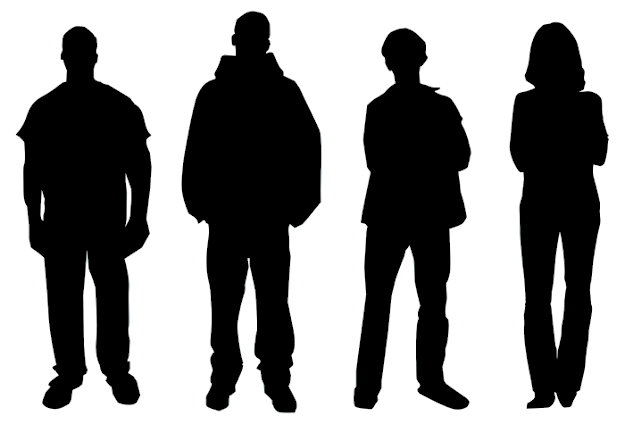 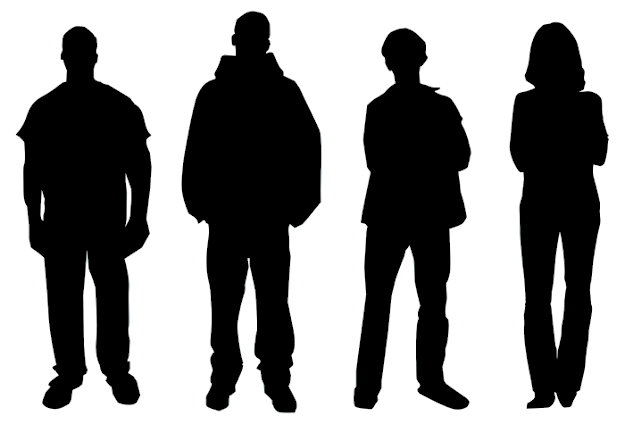 Only 1 in 4 youths received treatment within 3 months of OUD diagnosis
Hadland et al. (2018) JAMA Pediatr.
https://www.eurekalert.org/pub_releases/2018-09/bmc-bsa091018.php
Defining Gender
Figure taken from NIH: Office of Research on Women’s Health
Epidemiology of OUD
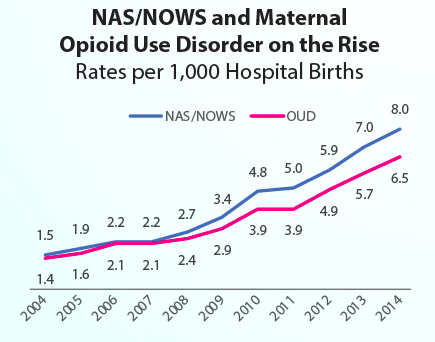 Globally, the number opioid-related deaths in women increased 92% in the past 10 years, compared to a 63% increase in men
>Five-fold increase in maternal opioid use and neonatal opioid withdrawal syndrome from 2004-2014
UN. World Drug Report 2020. 2021
Honein et al. (2019). Pediatrics.
Slide courtesy of Miriam Harris
Screening for Drug Use during Pregnancy
American College of Obstetricians and Gynecologist recommends universal screening at first prenatal visit using validated tool (4Ps, NIDA quick screen, and CRAFFT)

Urine drug testing can be done if there is a positive test but MUST be done with the patient’s permission
Access to Timely Addiction Treatment is Lacking
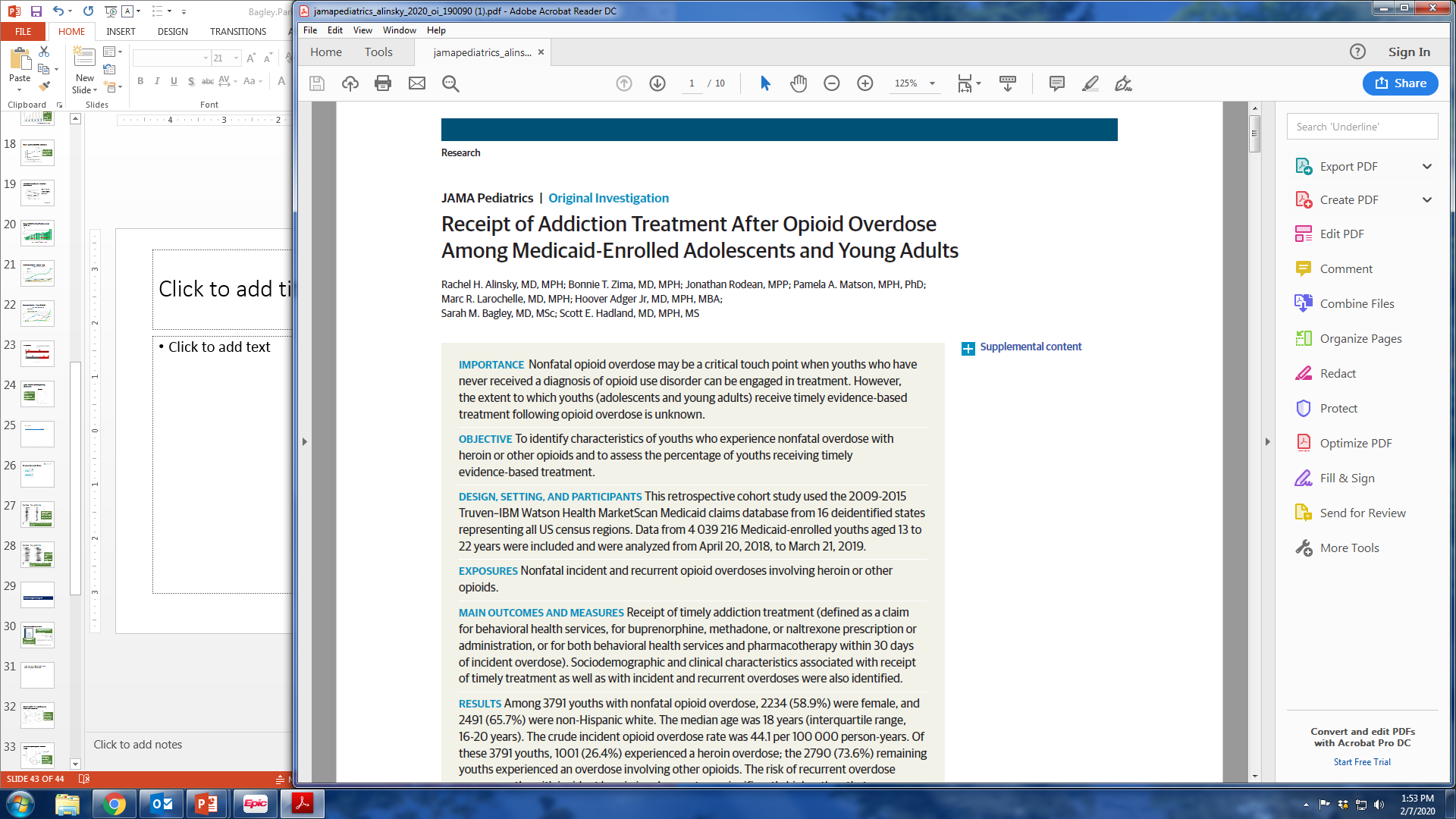 <1/3 received timely addiction treatment after overdose
Only 1 in 54 received MOUD
Youths who experienced a heroin overdose were significantly less likely than those who overdosed on other opioids to receive any treatment
Alinsky et al. (2020) JAMA Pediatrics
When is Pharmacotherapy Indicated?
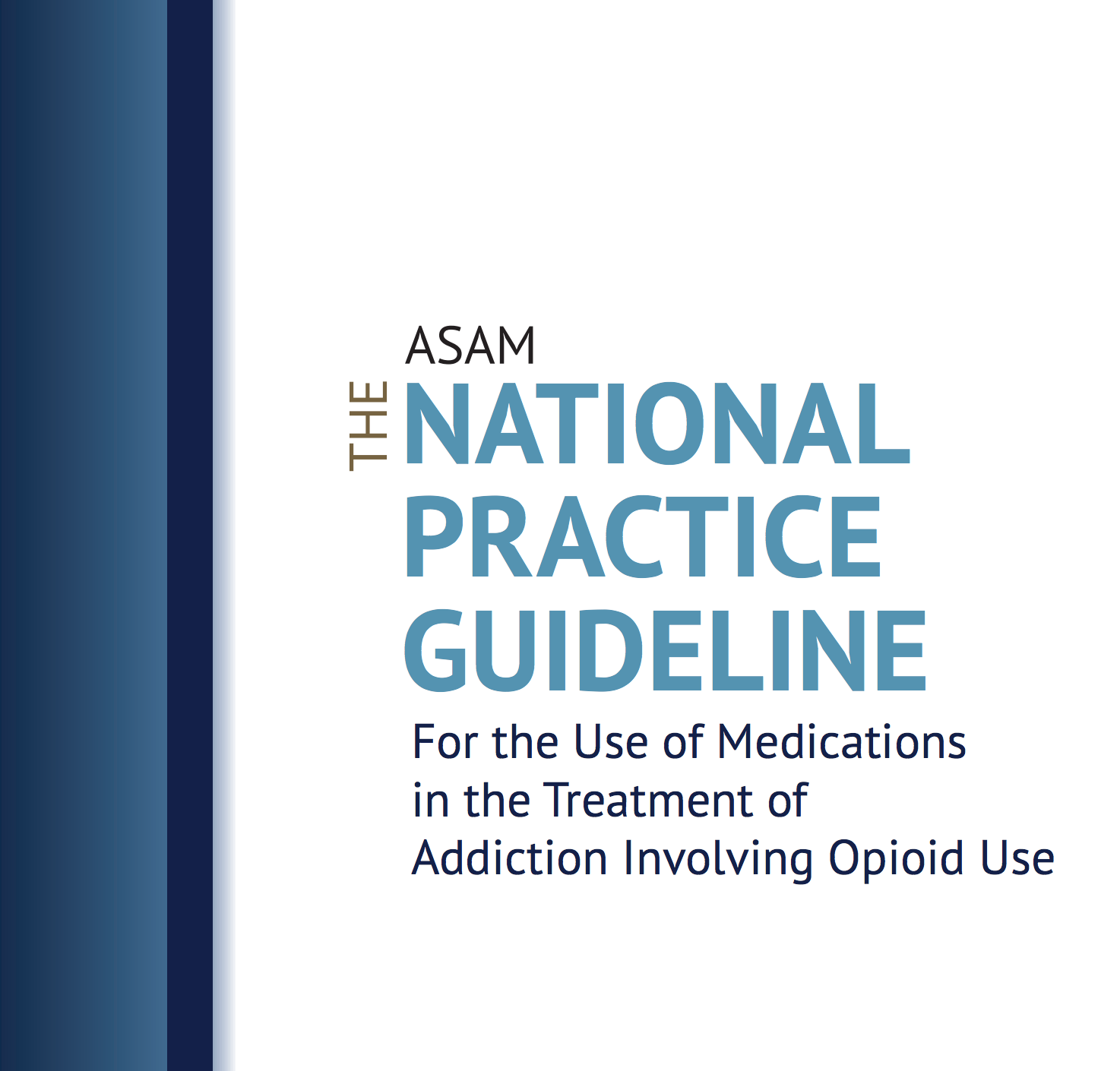 American Academy of Pediatrics (2016):
Encourage pediatricians to consider offering medication treatment or discuss referrals to other providers for this service
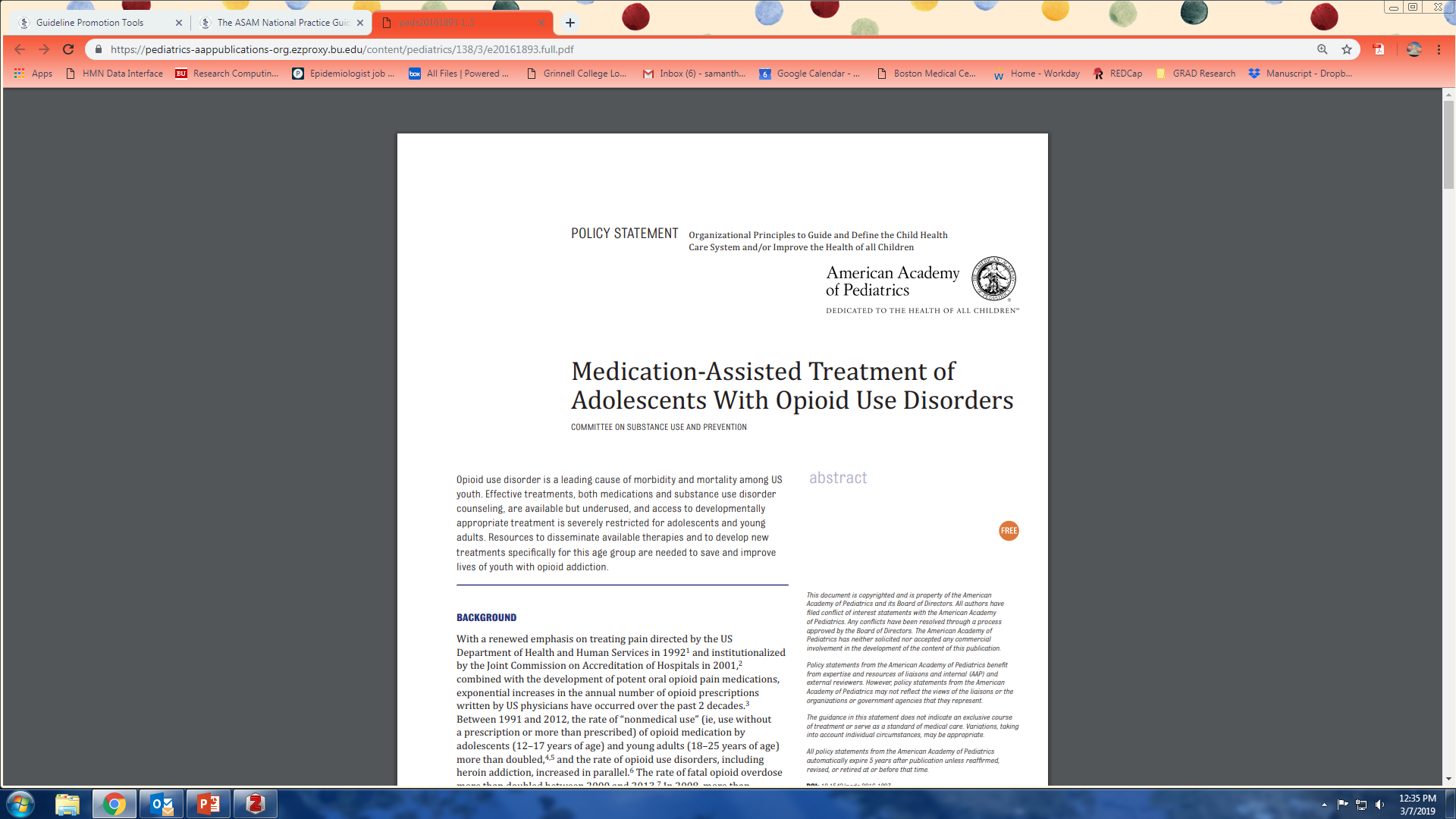 American Society of Addition Medicine (2015):
Clinicians should consider treating adolescents using the full range of treatment options, including pharmacotherapy
Committee on Substance Use and Prevention Medication-assisted treatment of adolescents with opioid use disorders. (2016) Pediatrics. 
Kampman K & Jarvis M. (2015) Journal of Addiction Medicine.
Impact of Family Beliefs
“The other day my mom was like, ‘Are you getting off of it yet? How long till you get off it’ and I'm like, ‘Mom, we just talked about this. If I get off it too quick, I'm just going to relapse. Let me do it in my own time.’ She's like, ‘It's been long enough.’”
Maria (female, 29)
Bagley SM et al, J Addict Med, 2022
Breastfeeding
Breastfeeding rates among women with OUD vary widely
Breastfeeding is an important aspect of the postpartum period 
Specific advantages of breastfeeding for substance-exposed mother-infant dyads
Reduces severity of neonatal-opioid withdrawal syndrome 
Decreases need for pharmacologic treatment
Welle-Strand, et al. (2013).Acta Paediatr Oslo Nor.
Slide courtesy of Miriam Harris
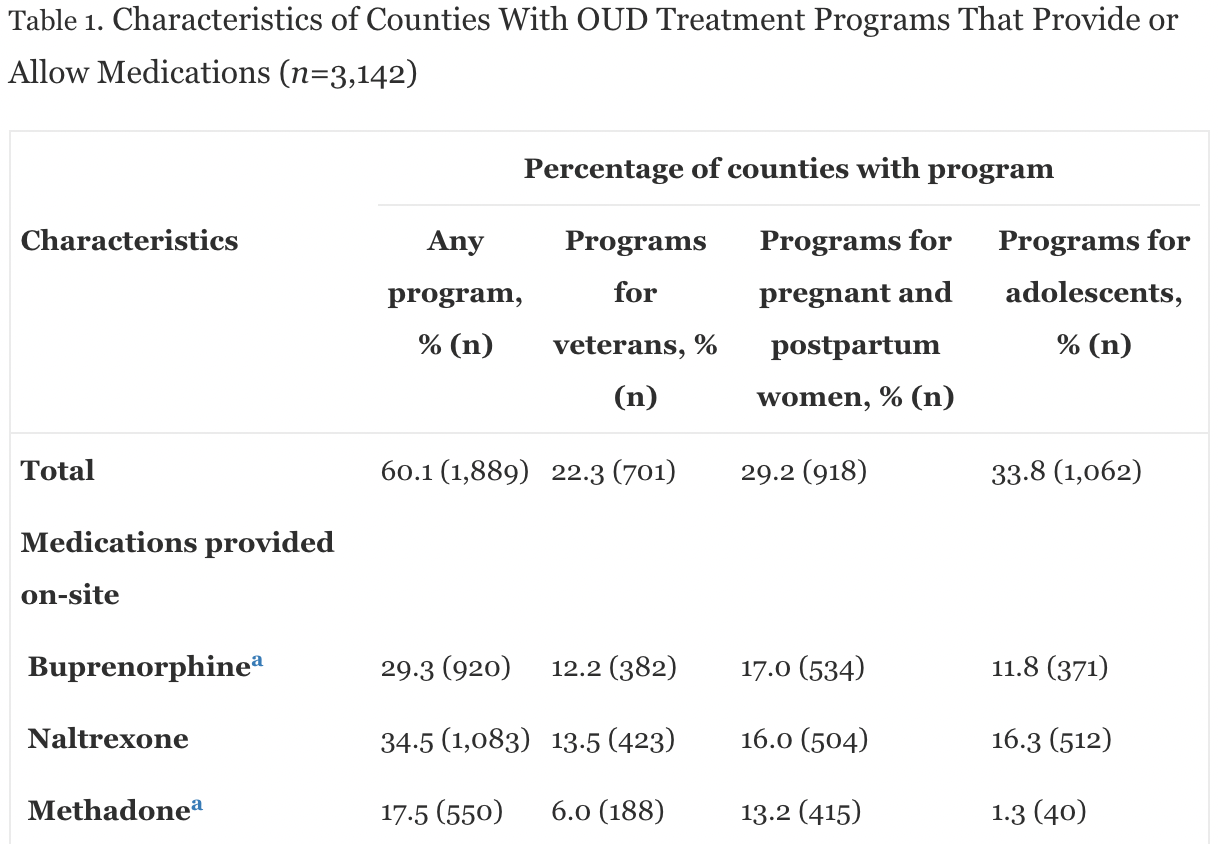 “Less than one-in-three substance abuse treatment providers offer services that may be appropriate for this age group [adolescents].”
Mericle et al. (2015). J Child Adolescent Adolesc Subst Abuse.
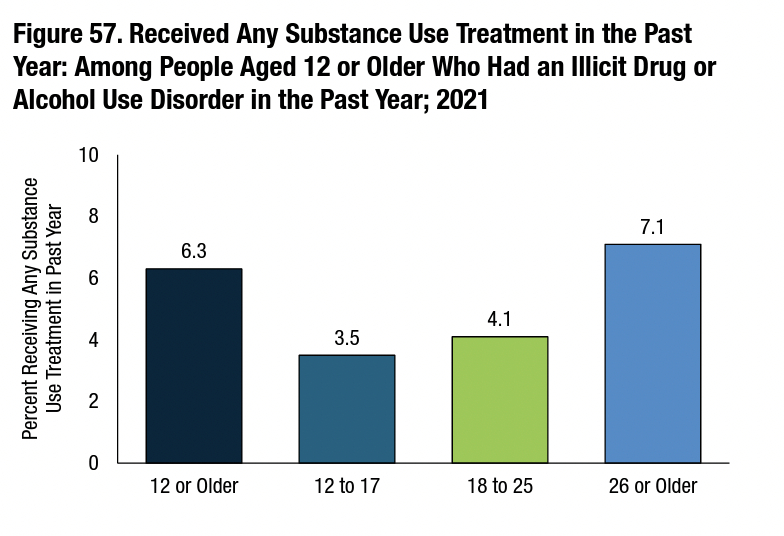 Hadland et al. (2020). American Journal of Preventive Medicine.
Treatment Access (Behavioral & Medication) = Limited
SAMHSA (2021). Results from the 2021 National Survey on Drug Use and Health.
Addressing Co-Occurring Mental Health Disorders
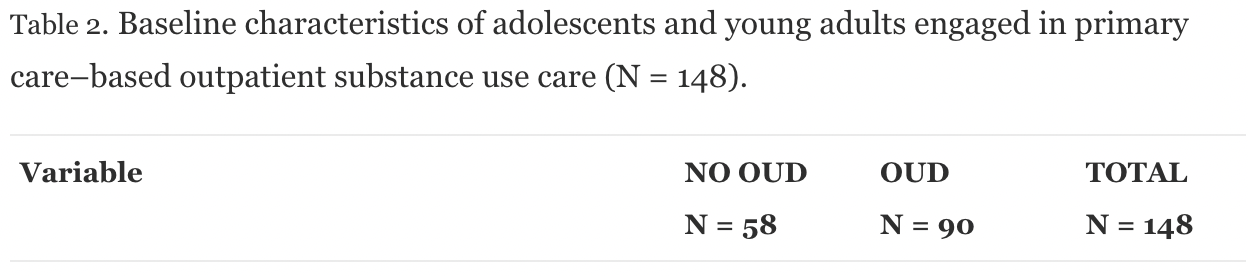 “Given the high prevalence of co-occurring disorders among this population, programs that address youth substance use should also have the capacity to offer evidence-based treatment for other mental health disorders.”
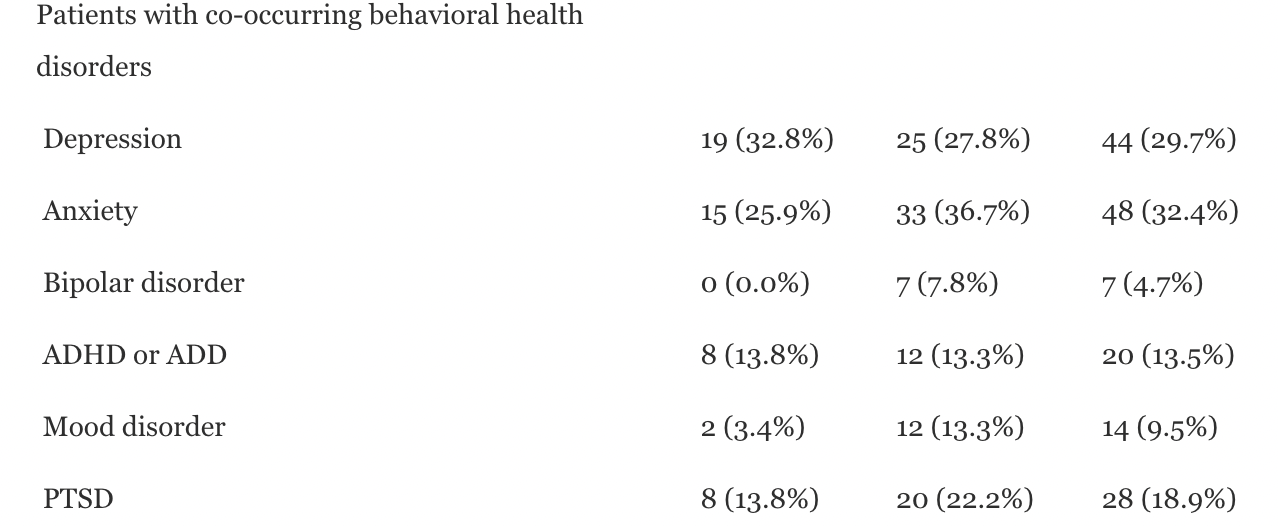 Bagley et al. (2021). JSAT.
[Speaker Notes: https://pubmed.ncbi.nlm.nih.gov/34080547/

https://pubmed.ncbi.nlm.nih.gov/35900132]
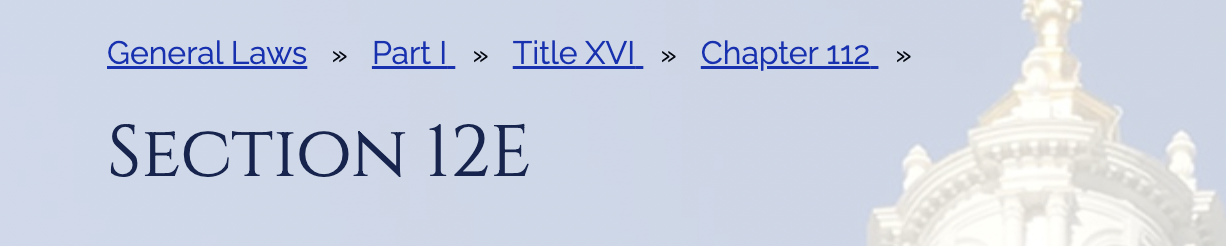 Confidentiality
Should be discussed with every young person at the beginning of every visit
Creating a space where youth will feel comfortable sharing sensitive information and thus increases adolescent participation and connection with healthcare providers 
Encouraging youth to be honest/truthful
It is important to clarify the limits of confidentiality and reasons to breach confidentiality (i.e. to parents): 
Acute safety concerns in relation to self-harm/suicidality, harm to others, sexual abuse
Confidentiality and Legal Considerations
Winer, Yule, Hadland, & Bagley (2022). Annals of Medicine.